Status of Low-Level Radioactive 
Waste (LLRW) Compacts and Update 
on Commercial LLRW Disposal 
Facilities
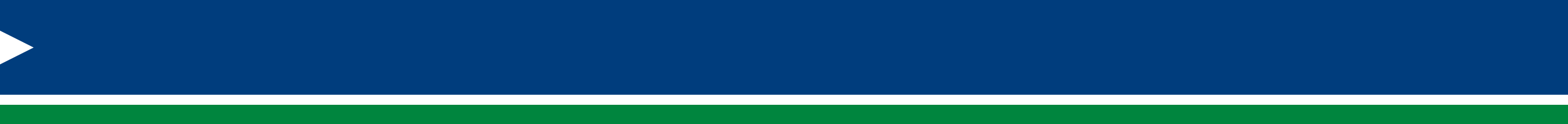 Background - Federal Legislation
States Responsible

 Compacts Encouraged

Exclusion of Out-of-Compact Waste
Federal 
Low-Level
Radioactive Waste
Policy Act
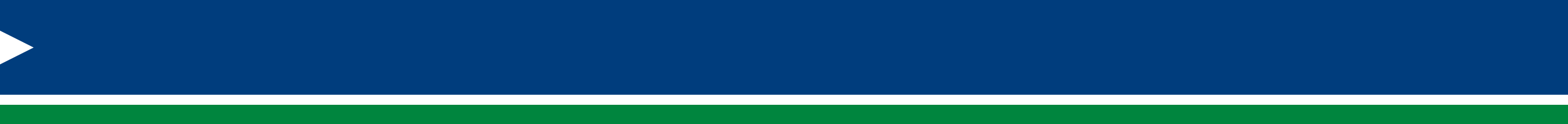 Status of LLRW Compacts
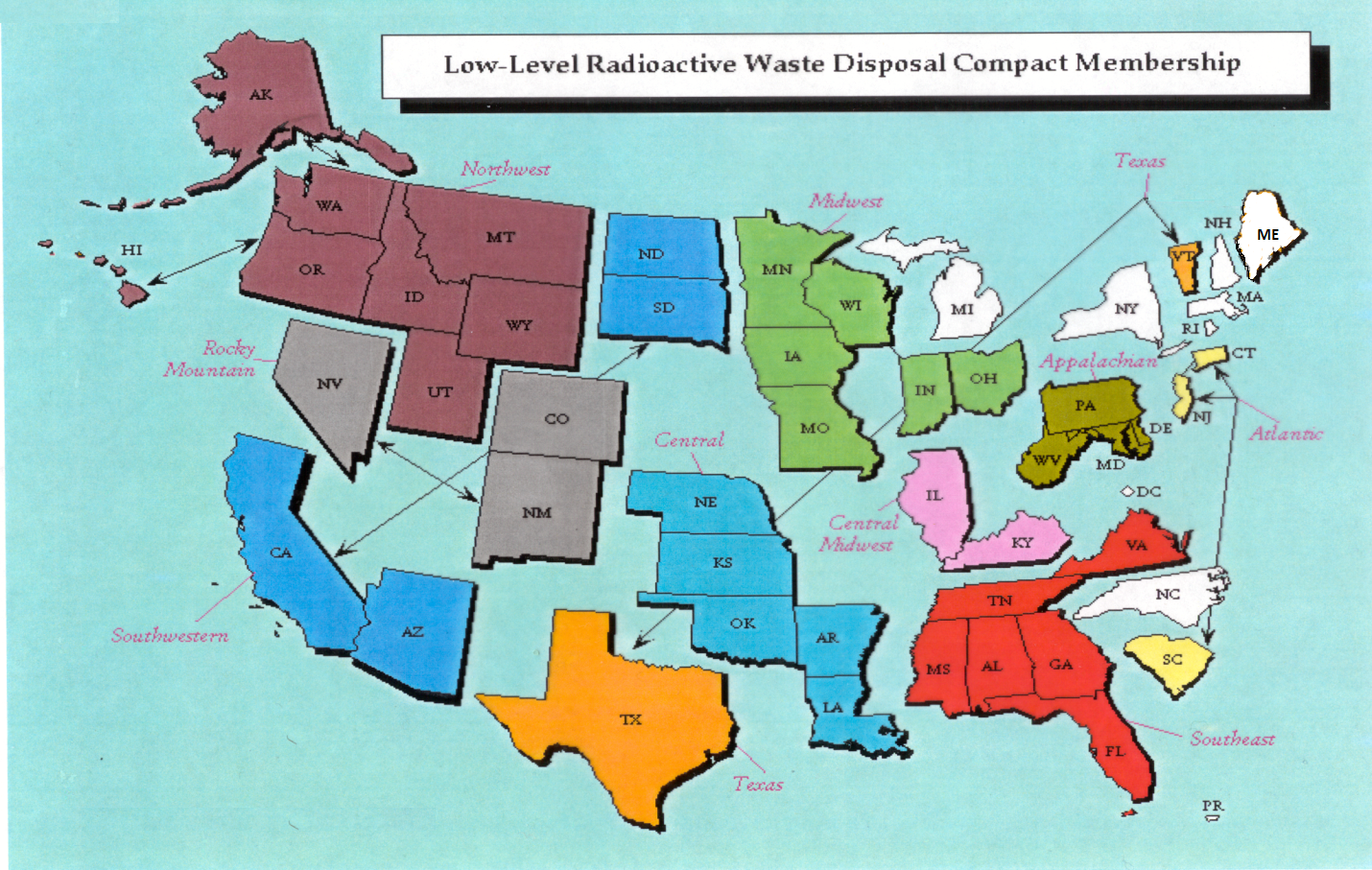 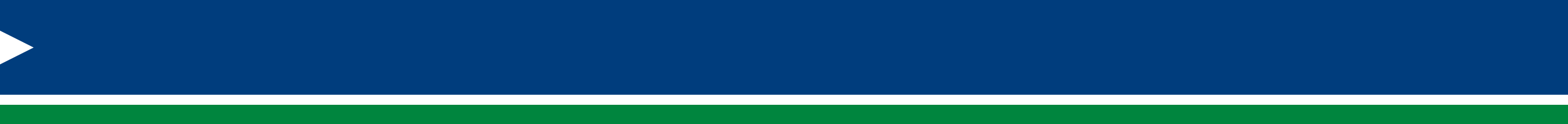 Status of Commercial LLRW Disposal Facilities
Barnwell Disposal Facility in South Carolina (Regional Facility)
Accepts Class A, B and C wastes from the Atlantic Compact (CT, NJ, SC)
Closed to generators outside the Atlantic Compact as of July 1, 2008
Current projected closure date is 2038
Richland Facility in Washington (Regional Facility)
Accepts Class A, B and C wastes from the Northwest and Rocky Mountain Compacts (11 states in 2 compacts)
Accepts NARM waste from states throughout the nation
Current projected closure date is 2056
Energy Solutions Facility in Utah (not a Regional Facility)
Accepts Class A waste from the entire nation except the Northwest and Rocky Mountain Compacts
Provides for disposal of bulk waste, containerized waste, large components, and mixed waste
Transports large components such as steam generators for disposal
Status of Commercial LLRW Disposal Facilities
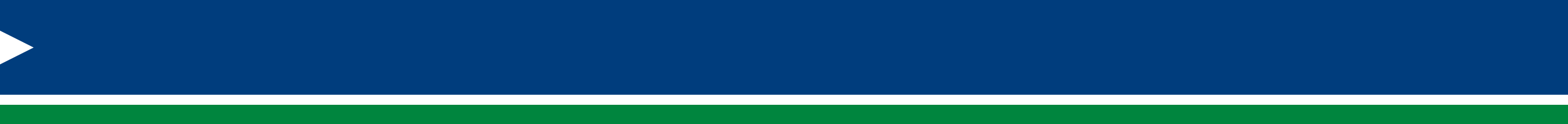 (EnergySolutions Cont.) 

Regulatory review for disposal of large quantities of depleted   
       uranium (DU) underway
 Utah granted license variance for disposal of Class A sealed sources
       Received and managed 41,190 sealed sources between 2013   
       and 2015 under the CRCPD Source Collection and Threat Reduction 
       (SCATR) Program 
 Approval for disposal of Class A sealed sources has been requested 
       and is part of the permanent license amendment 
 Current projected closure date is 2050
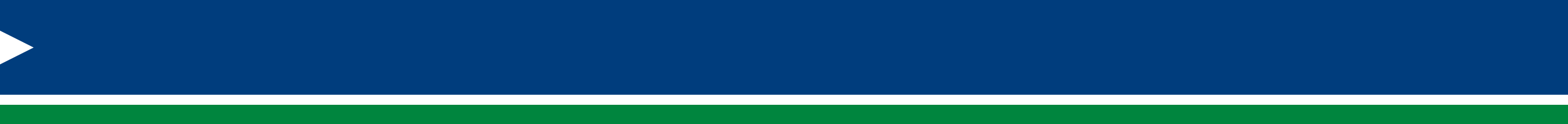 Status of Commercial LLRW Disposal Facilities
WCS Disposal Facility in Texas (Regional Facility)
Two facilities:  one license
Compact facility (initially licensed for 2.3 Mft³ and 3.9 MCi)
Federal facility for DOE waste (26 Mft³ and 5.6 MCi)
Accepts commercial LLRW (Class A, B and C) and federal LLRW and mixed waste 
Annual limit on radioactivity of out-of-compact waste is 275,000 Ci
No annual limit on volume of out-of-compact waste 
Volume expansion from 2.3 Mft³ to 9 Mft³ granted by TCEQ 
Disposal of Depleted Uranium (DU) and Greater-Than-Class C (GTCC) waste is being considered
Current projected closure date is 2045
TCEQ – Texas Commission on Environmental Quality
Recent Developments
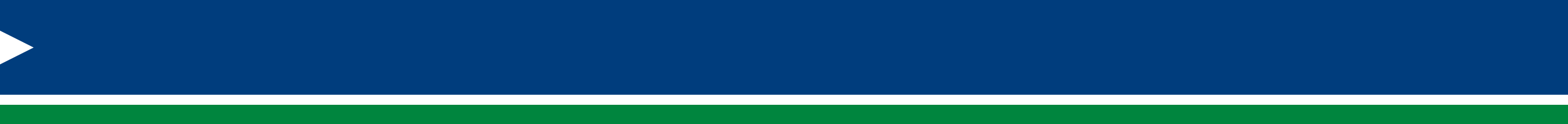 DOE issued Final EIS for Disposal of Greater-Than-Class C (GTCC) low-level radioactive waste (DOE/EIS-0375)
SHINE Medical Technologies receives construction permit from NRC for a medical isotope production facility in Janesville, WI
NRC releases results of Byproduct Material Financial Scoping Study including recommendations for next step (SECY-16-0046)
NRC releases final 10 CFR Part 61 rule for Commission approval (SECY-16-0106)
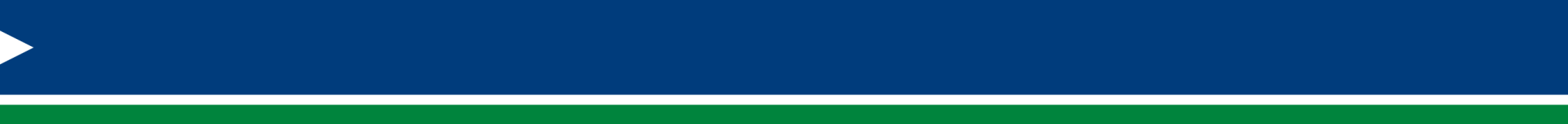 DOE Issues Final EIS on GTCC Waste Disposal
In February 2016, DOE issued the final EIS for GTCC LLRW and GTCC-like waste (DOE/EIS-0375D)
Currently, there is no disposal capability for GTCC waste 
	(420,000 ftᶟ, 160 MCi)
DOE reviewed five alternative options for disposal of GTCC waste
The preferred alternative is disposal at WIPP and/or land disposal at generic commercial facilities
DOE will submit a report to the Congress on disposal alternatives and await action by Congress before it issues a Record of Decision
SHINE Receives Construction Permit from NRC
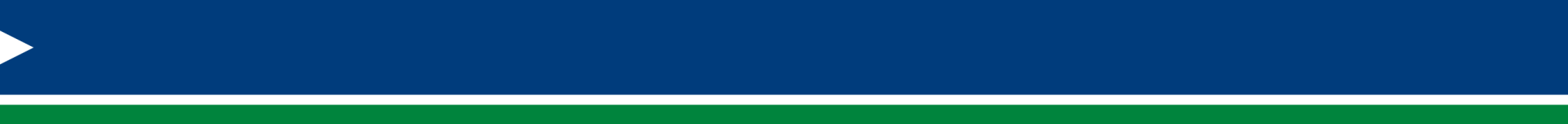 In February 2016, NRC issued a construction permit to SHINE Medical Technologies for a facility (57,000 ft²) in Janesville, WI
The facility will produce molybdenum-99 (Mo-99) through fission of low-enriched uranium (<20%)
Mo-99 has not been produced for medical use in the U.S. for more than two decades
SHINE applied for the permit in 2013 and NRC completed it technical review in October 2015 under 10 CFR Part 50
Construction is expected to begin in early 2017 and SHINE expects to begin commercial sales from the facility in early 2019
PEC, Inc. has informed NRC of its intention to begin the licensing process for an Mo-99 production facility in Utah
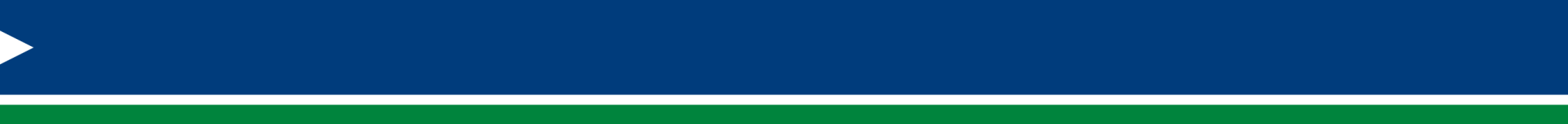 NRC Releases Results of Byproduct Material Financial Scoping Study
In April 2016, NRC released the results of Byproduct Material Financial Scoping Study and its recommendations (SECY-16-0046)
NRC reviewed current regulations and guidance, internal and external reports, and received feedback from the stakeholders
NRC recommends that financial assurance requirements in Part 30.35 be expanded to include byproduct material Category 1 and 2 sealed sources that are in the NSTS
NRC staff plans to develop a rulemaking plan SECY paper to the Commission to initiate rulemaking
      NSTS – National Source Tracking System
Categories of Radioactive Sealed Sources
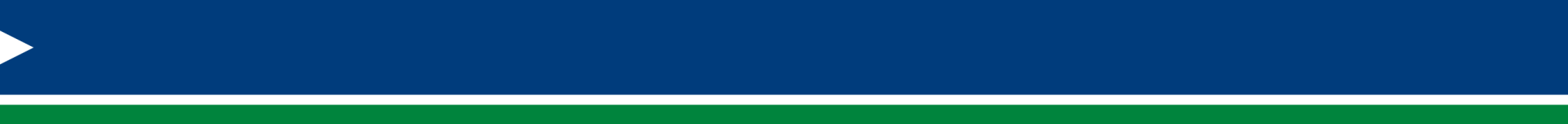 Category 1: greater than or equal to Category 1 threshold (e.g., for Co-60: 810 Ci) – irradiators, teletherapy machines
Category 2: less than the Category 1 threshold but equal to or greater than the Category 2 threshold - 1/100th of Category 1 (e.g., for Co-60: 8.1 Ci) – industrial gamma radiography equipment, well logging gauges
Category 3: less than the Category 2 threshold but equal to or greater than the Category 3 threshold - 1/10th of Category 2 (e.g., for Co-60: 0.81 Ci) – industrial gauges, industrial calibration sources  
Category 4: less than the Category 3 threshold but equal or greater than the Category 4 threshold -1/100th of Category 3 (e.g., for Co-60: 0.0081 Ci)  ‒ thickness gauges, bone densitometers
Category 5: less than the Category 4 threshold down to *IAEA exempt quantities – x-ray fluorescence devices, static eliminators  

*IAEA – International Atomic Energy Agency